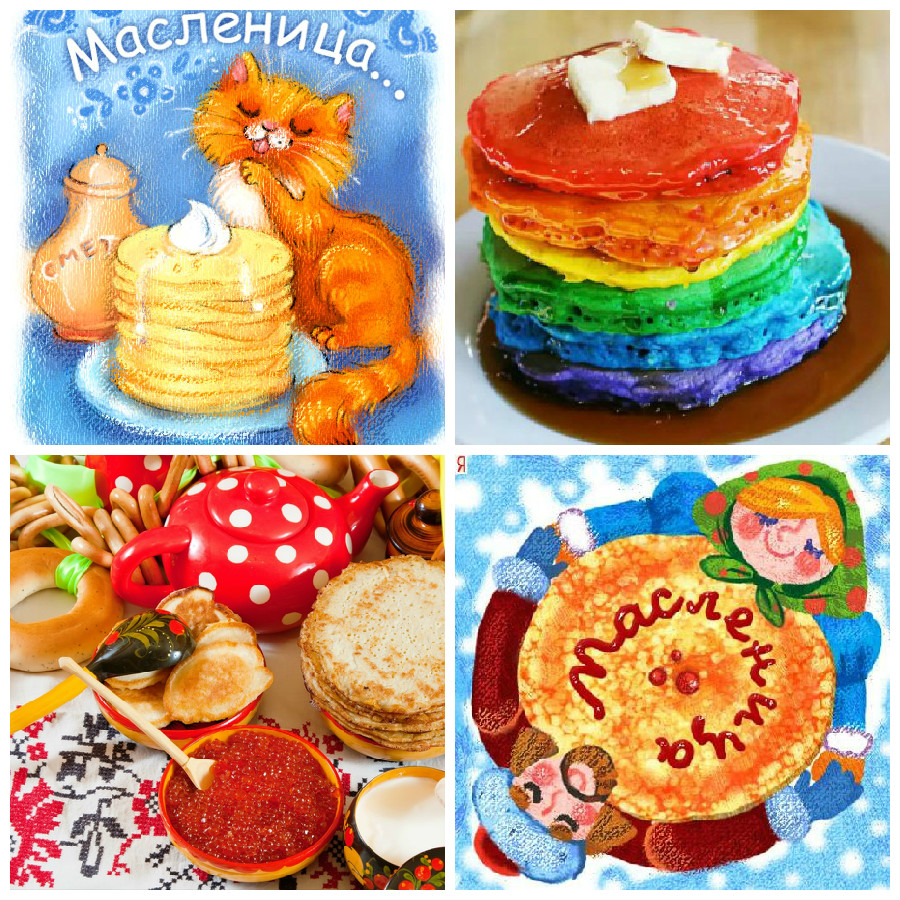 Блинцы, блинчики, блины, как колеса у весны!
Составили презентацию:
Куратор: Догадова Наталия Владимировна, воспитатель
Воспитанник: Мещеряков Виктор Дмитриевич, группа среднего возраста №3
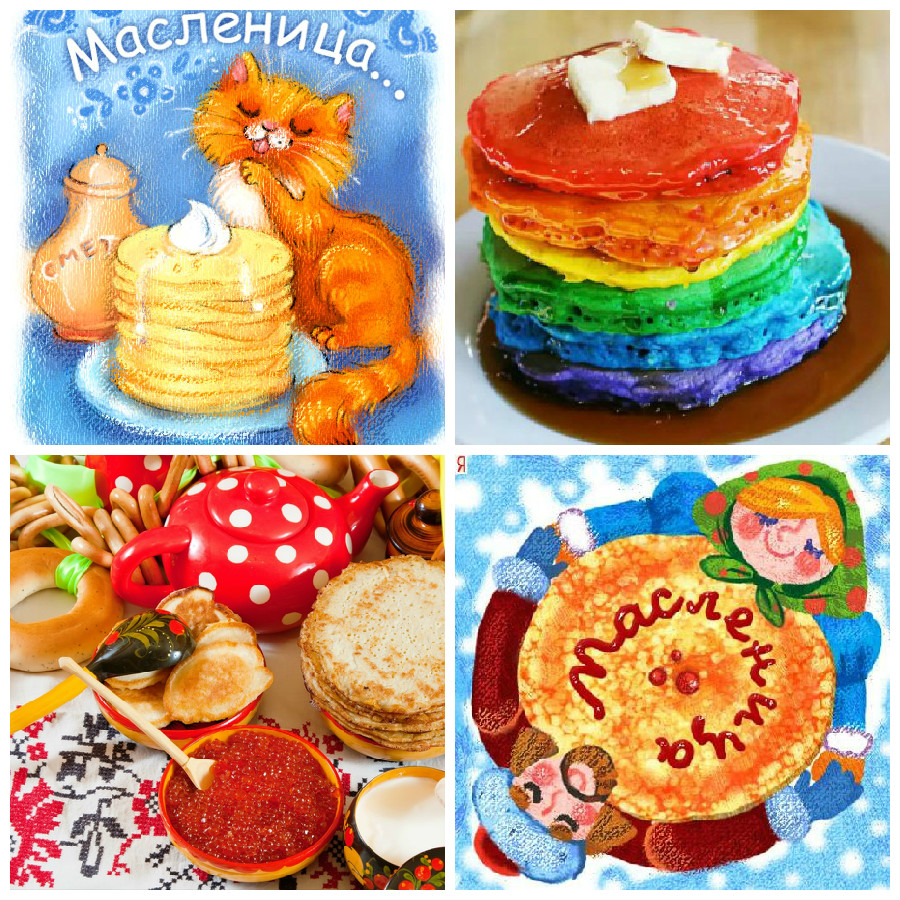 Масленица — древний славянский праздник.
Это веселые проводы зимы, озаренные радостным ожиданием близкого тепла, весеннего обновления природы. 
Даже блины, непременный атрибут  Масленицы: круглые, румяные, горячие, они являли собой символ солнца, которое все ярче разгоралось, удлиняя дни. 
Блины пеклись с бесконечным разнообразием: пшеничные, овсяные, гречневые, из пресного и кислого теста. Это всегда был самый веселый и любимый славянский праздник.
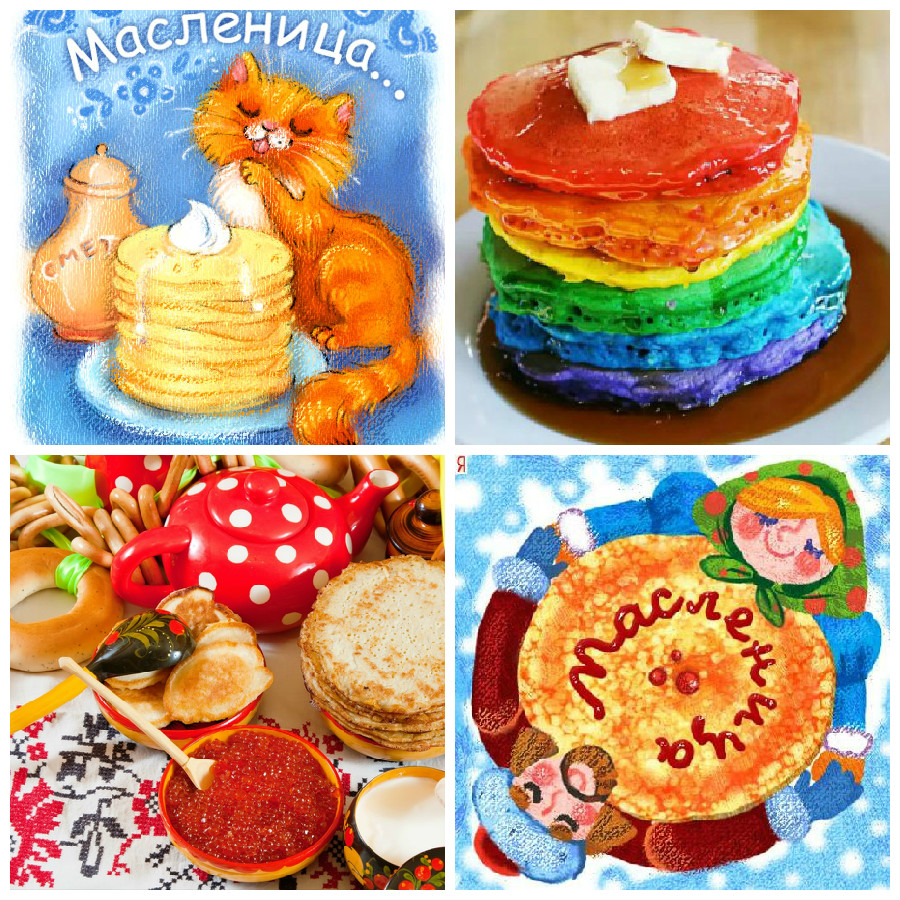 Вот просею я муку,
Молока туда налью,
Маслица добавлю
Тесто я поставлю!
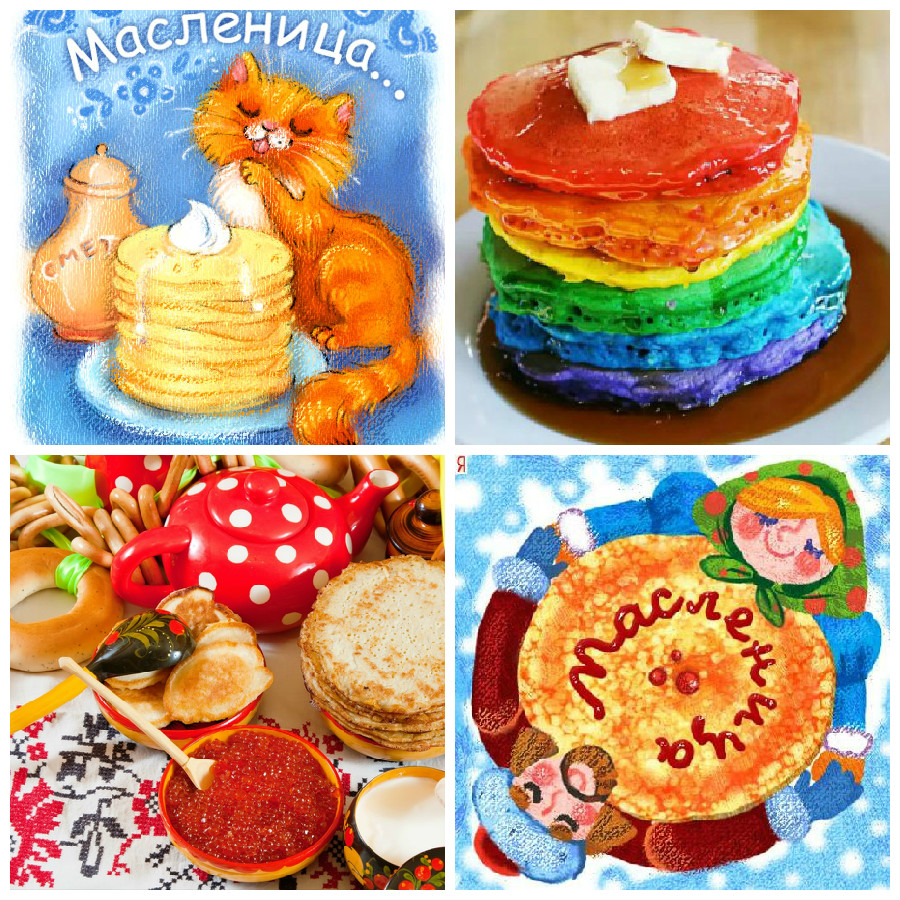 Тесто будет вкусно!
И блины с капустой!
И блины с гречкой!
Прямо всё из печки!
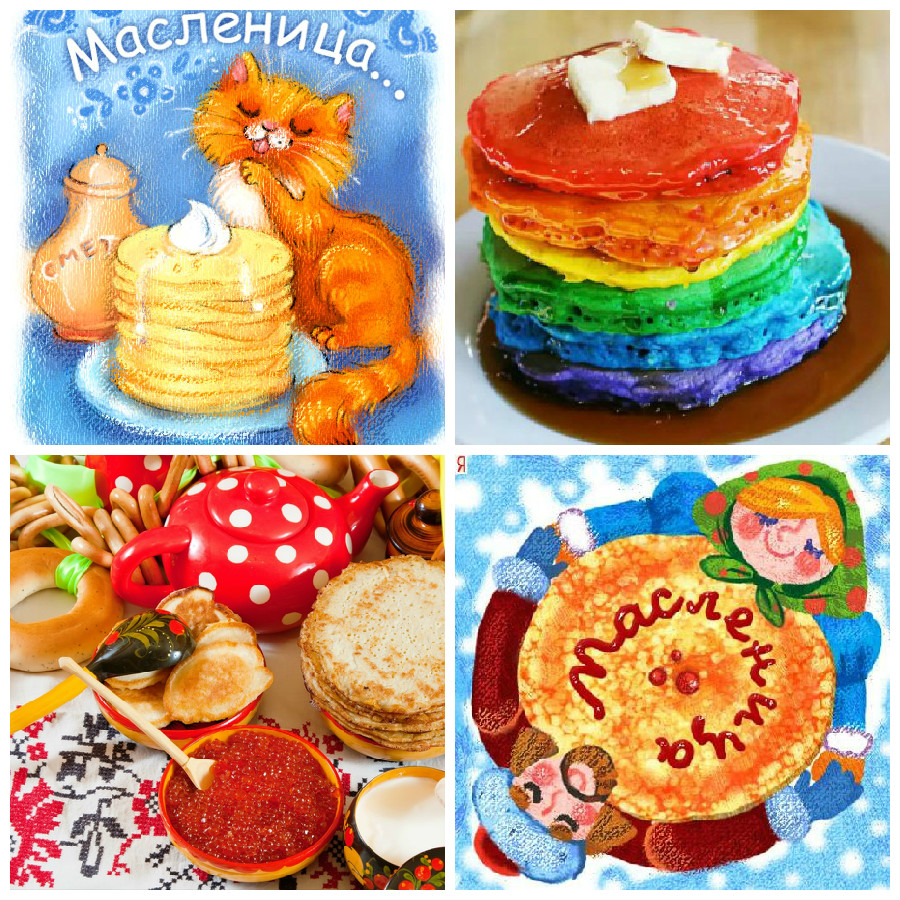 Вот блины готовы!
Мы пекли с любовью!
Блинчики с вареньем
Всем на угощенье!
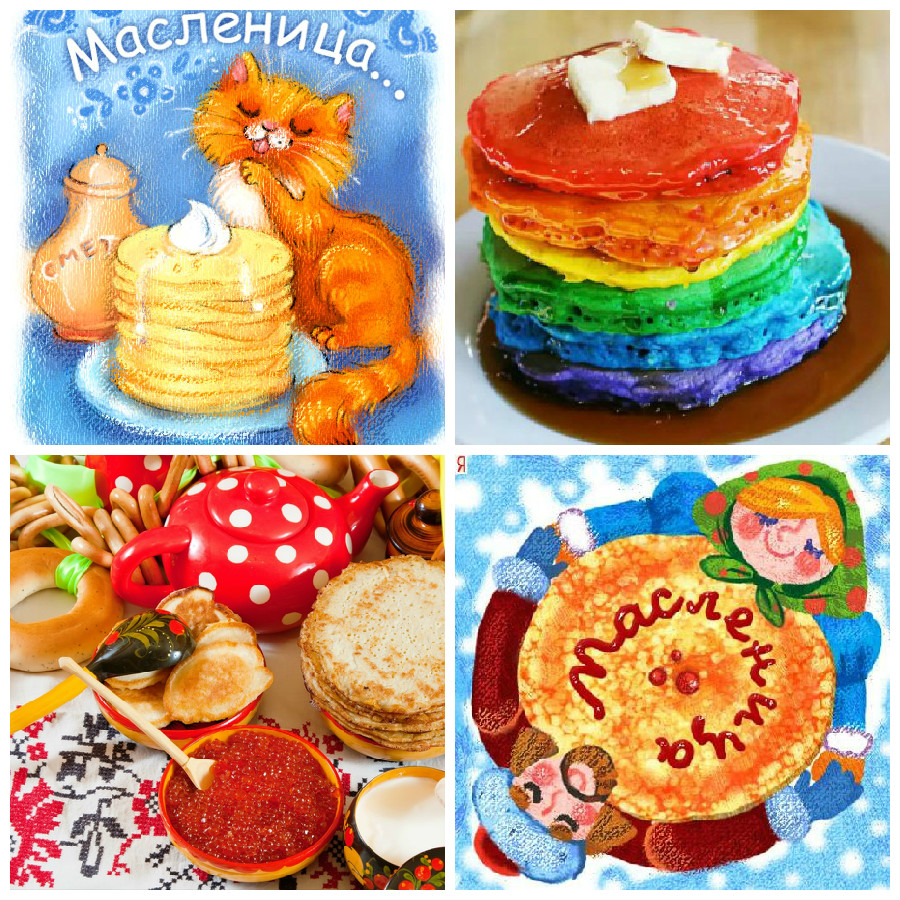 Угощайтесь гости!
Вот вам блинов сотни!
Вот медок, варенье!
Маслиничное угощенье!
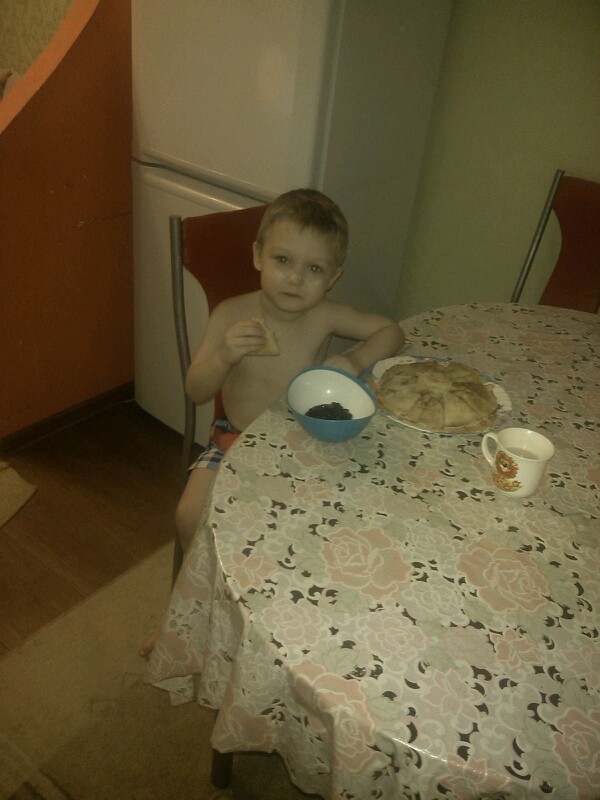 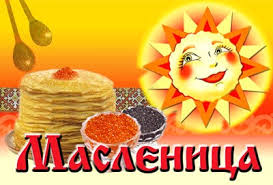 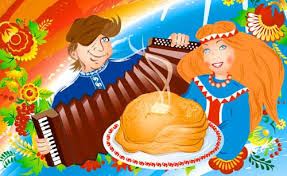 С Маслиницей  поздравляем! Весну в гости приглашаем!
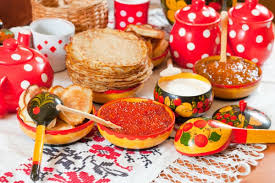 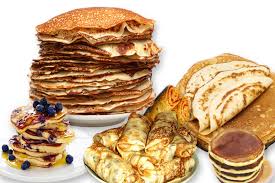